PHÒNG GIÁO DỤC VÀ ĐÀO TẠO QUẬN LONG BIÊN
TRƯỜNG TIỂU HỌC ÁI MỘ B
PHÂN MÔN: TẬP ĐỌC

LỚP: 2
Bài: Cháu nhớ Bác Hồ
Ôn BÀI CŨ
* Đọc theo vai bài : Ai ngoan sẽ được thưởng
Tập đọc
Cháu nhớ Bác Hồ
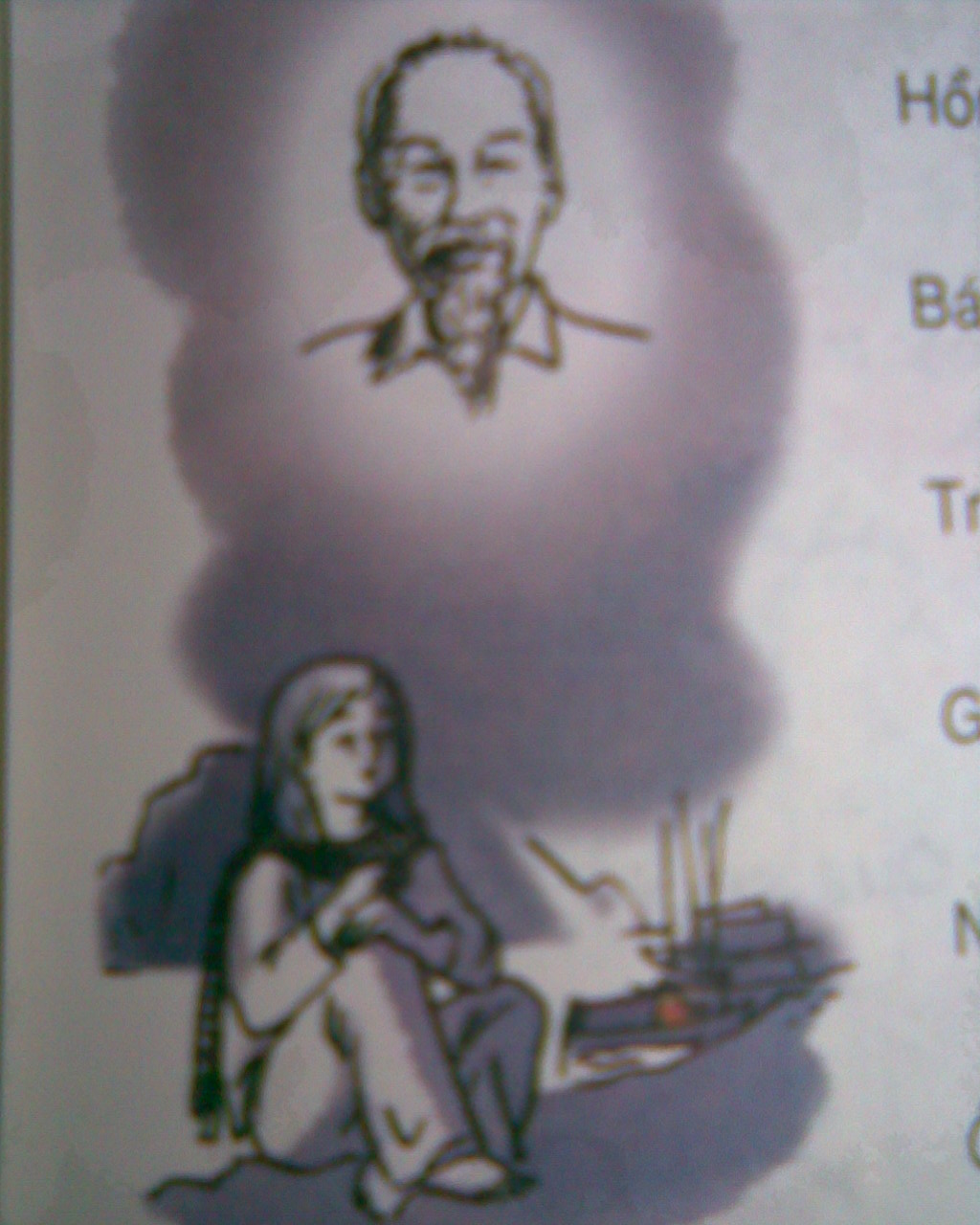 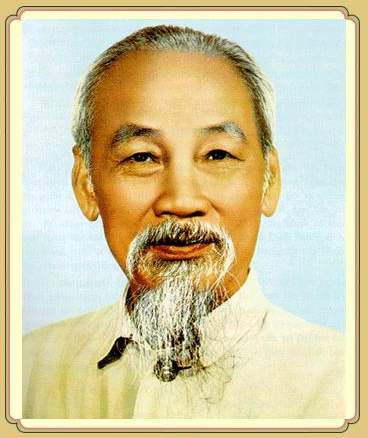 Tập đọc
Cháu nhớ Bác Hồ
Luyện đọc
* Đọc đúng
- Ô Lâu, bâng khuâng, bấy lâu, vầng trán rộng.
*Ngắt nhịp thơ:
Đêm nay/ bên bến Ô Lâu,
Cháu ngồi/ cháu nhớ/ chòm râu Bác Hồ.
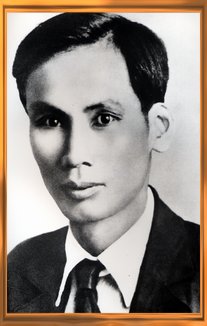 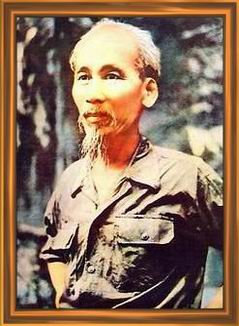 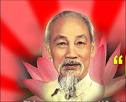 * Giải nghĩa từ:
ĐỌC NHÓM
ĐỌC ĐỒNG THANH
THI ĐỌC
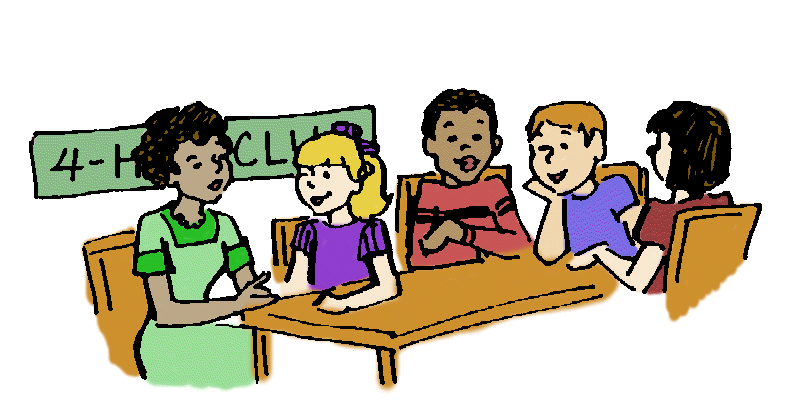 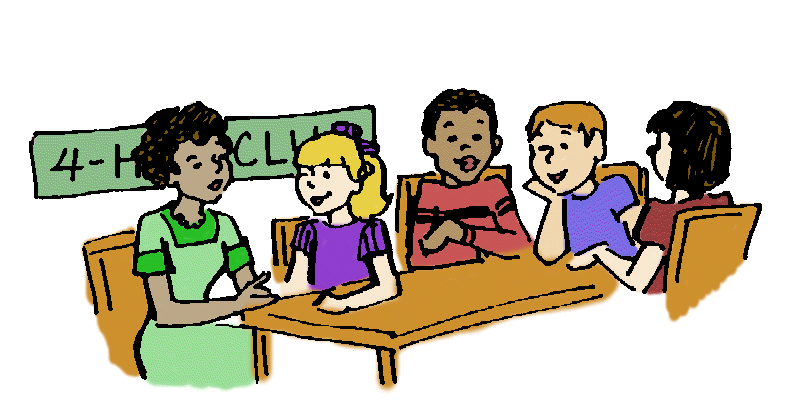 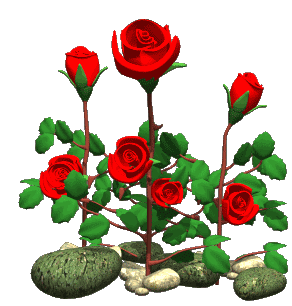 Tìm hiểu bài
1.Bạn nhỏ trong bài thơ quê ở đâu ?
- Bạn nhỏ trong bài thơ quê ở ven sông Ô Lâu.
2. Vì sao bạn phải cất thầm ảnh Bác ?
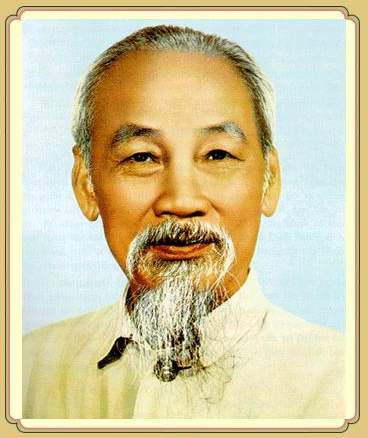 - Bạn phải cất thầm ảnh Bác vì giặc cấm nhân dân ta giữ ảnh Bác, cấm nhân dân ta hướng về cách mạng.
3. Hình ảnh Bác hiện lên như thế nào qua 8 dòng thơ đầu ?
- Hình ảnh Bác hiện lên rất đẹp trong tâm trí bạn nhỏ : đôi má Bác hồng hào, râu tóc Bác bạc phơ, mắt Bác sáng tựa vì sao.
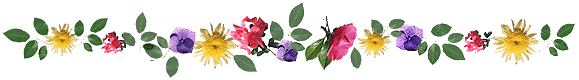 4. Tìm những chi tiết nói lên tình  cảm kính yêu Bác Hồ của bạn nhỏ.
- Đêm đêm bạn nhỏ giở xem ảnh Bác. Bạn ôm hôn ảnh Bác mà tưởng như  được Bác ôm hôn mình.
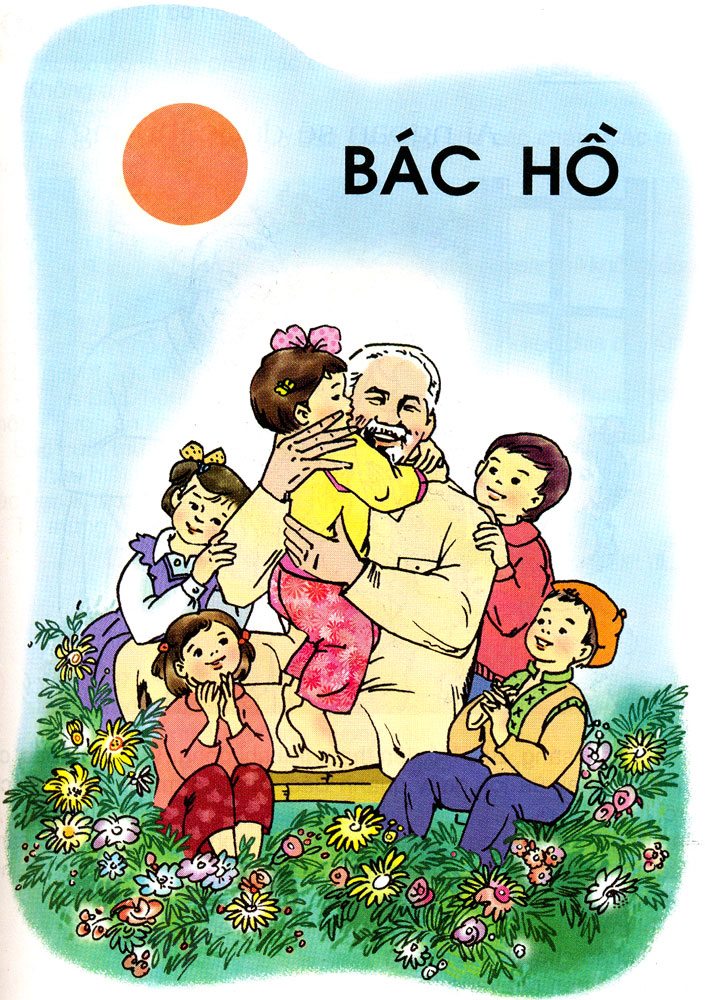 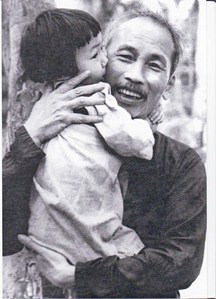 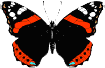 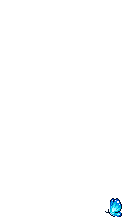 LUYỆN ĐỌC HỌC THUỘC LÒNG
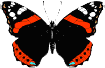 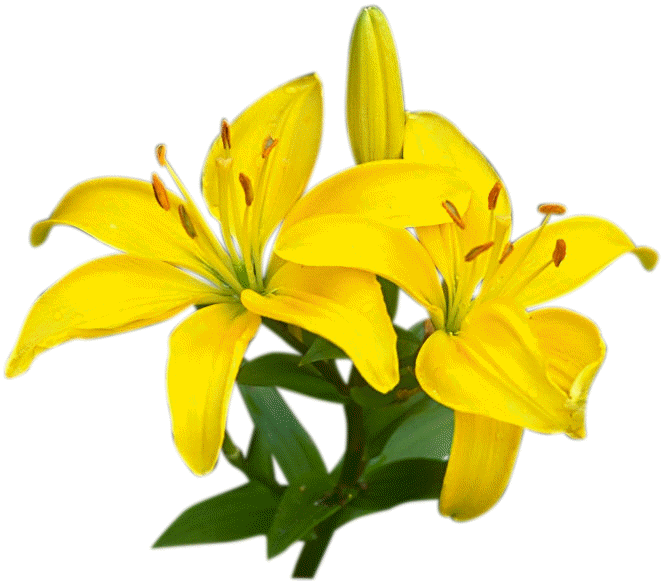 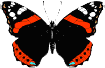 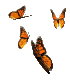 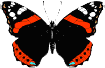 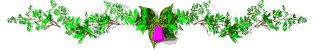 CHÁU NHỚ BÁC HỒ
1.
Đêm ……………………..
Cháu……………………………
       Nhớ……………………..
Hồng ………………………..
       Mắt ……………………
Bác………………………….
       Nhớ …………………….
Trung ……………………….
      Đêm……………………..
Giở…………………………..
      Nhìn………………………
Nhìn…………………………
      Càng…………………….. 
Ôm ……………………………
Theo THANH HẢI
2.
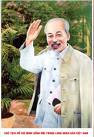 Một số hình ảnh về Bác hồ với thiếu nhi:
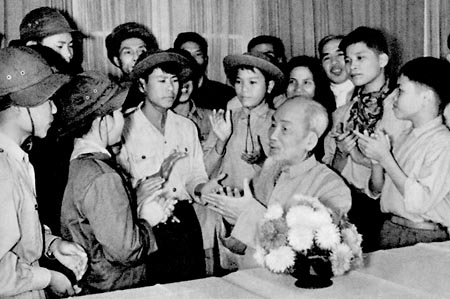 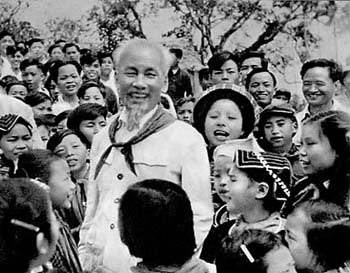 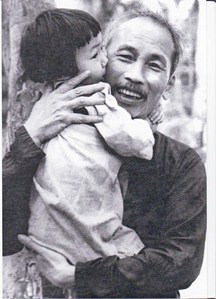 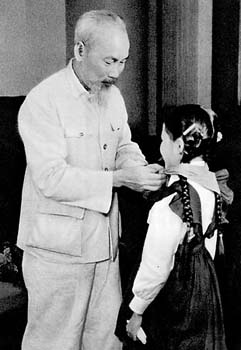 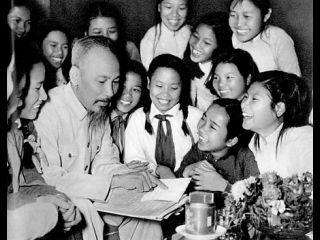 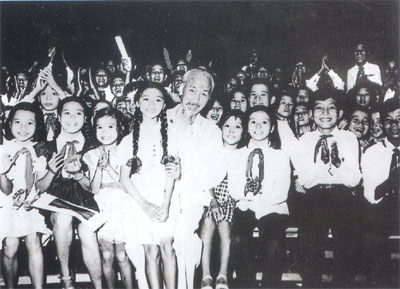 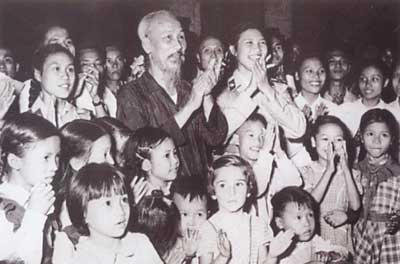 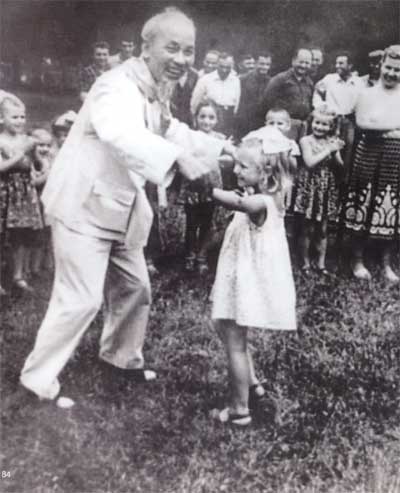 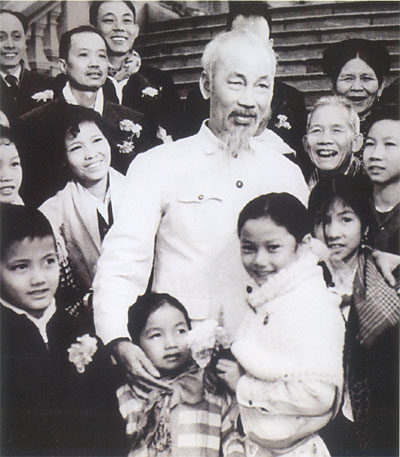 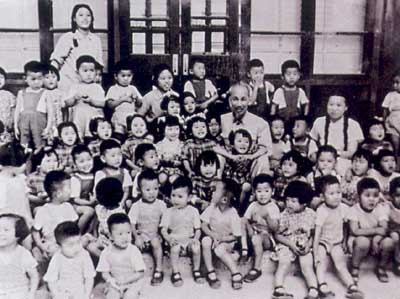 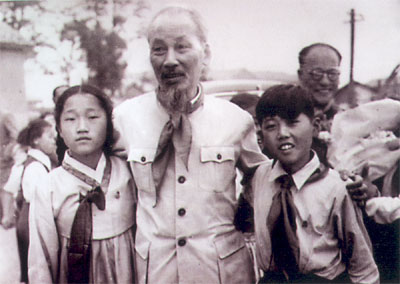 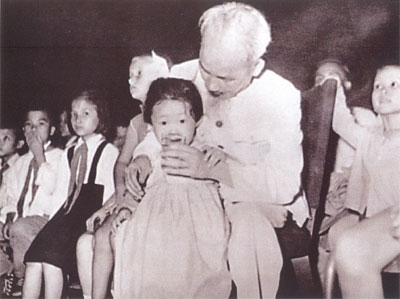 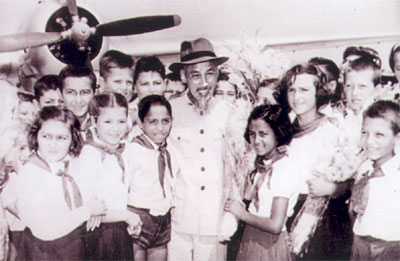 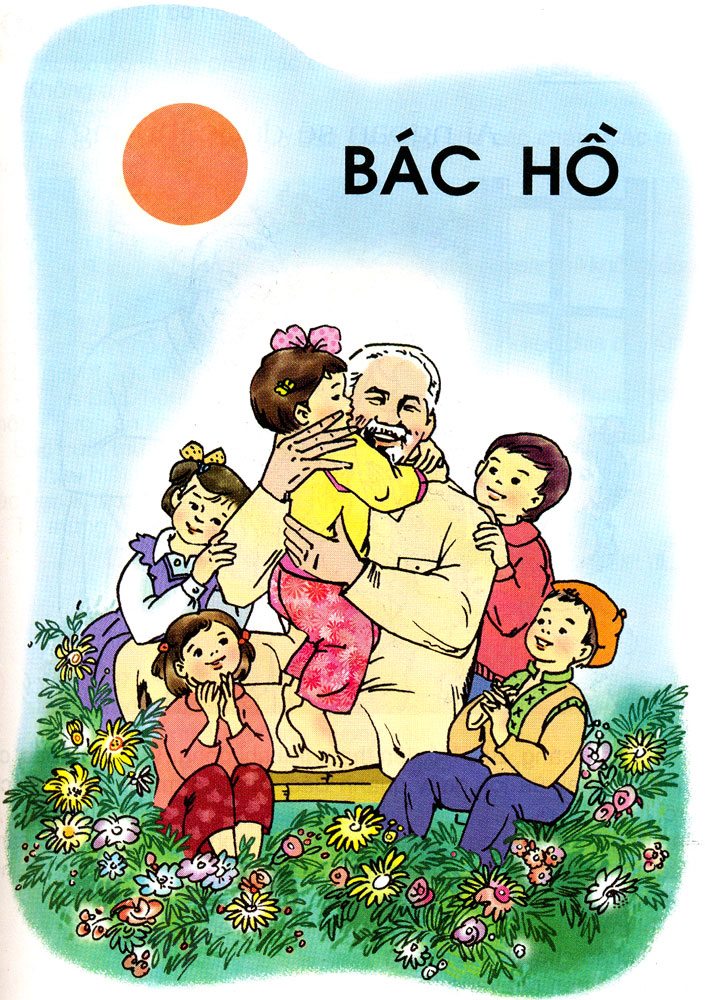 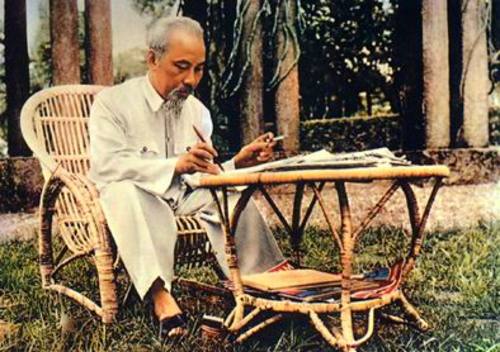 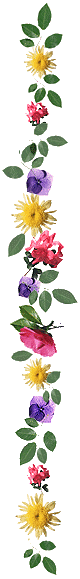 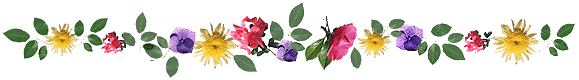 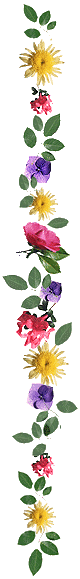 Bài học kết thúc !
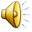 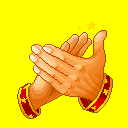 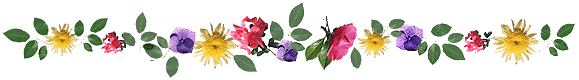 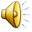